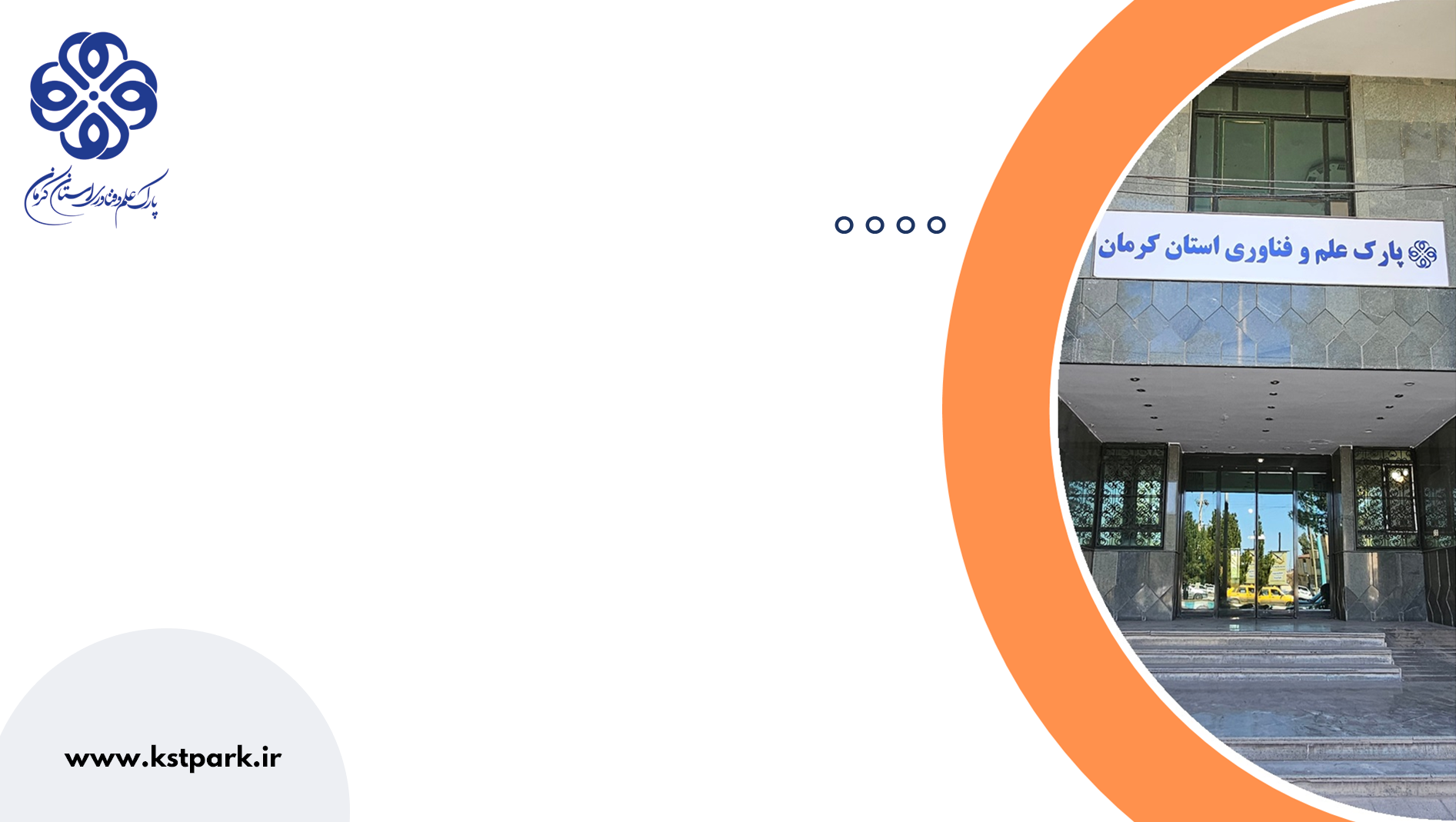 عنوان طرح/ایده سرمایه گذاری: 
..................
پیشنهاد دهنده:
هسته فناور/شرکت ..............
راهنما - نکات قابل توجه
جهت معرفی ایده/طرح سرمایه گذاری لازم است حتی الامکان تمامی اطلاعات درخواست شده را وارد نمایید.
در صورت نیاز، متناسب با نوع طرح از جداول، نمودار یا تصاویر مربوط به محصول/فناوری و بازار استفاده نمایید.
برای ارزیابی توسط مشاوران پارک لطفا در تکمیل و ارسال فرم ها تسریع نمایید و در صورت نیاز می توانید به صورت رایگان از خدمات مشاوره و راهنمایی استفاده نمایید.  
جهت دریافت راهنمایی یا مشاوره، از طریق ایتا یا واتساپ با شماره 09103767296  ارتباط برقرار نمایید. 
در انتها پس از آماده سازی این اسلاید حذف شود.
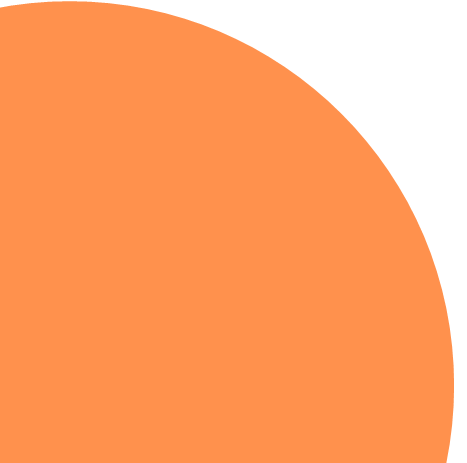 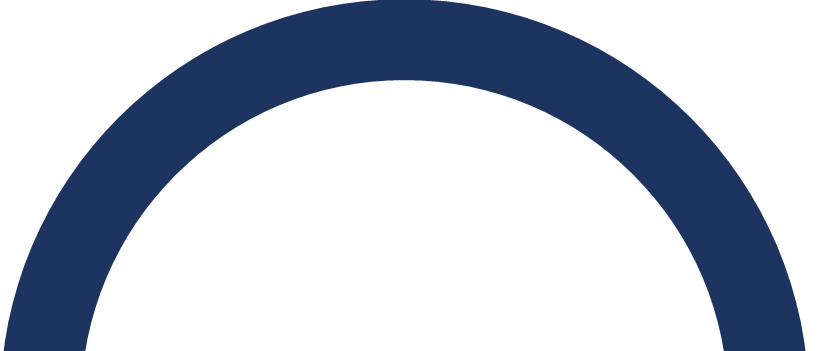 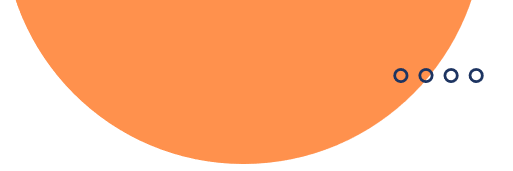 معرفی نیاز/مسئله:
در مورد نیاز/کمبود یا مشکلاتی که وجود دارد و ایده/طرح شما راه حلی برای رفع آن است توضیح دهید. این مشکلات مربوط به چه کسانی است، چه تعداد و به چه میزان این مشکلات را دارند. 
در صورت لزوم اسلاید اضافه کنید و سعی کنید مستند و بر اساس آمار و ارقام توضیح دهید.
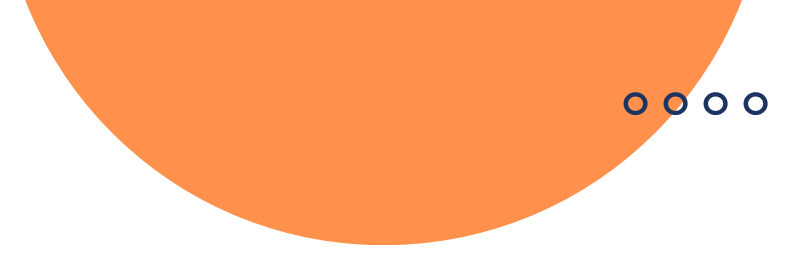 راهکار ما
راه کار ، ایده یا طرح شما برای حل مشکلات و کمبودها چیست؟
چطور این راه کار می‌تواند مشکل را حل کند؟
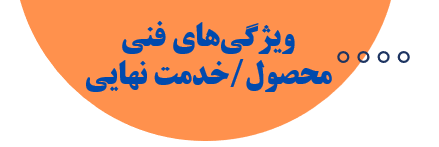 نام محصول/خدمت سوم
نام محصول/خدمت اول
نام محصول/خدمت دوم
1-
2-
3-
4- 
.....
1-
2-
3-
4- 
.....
1-
2-
3-
4- 
.....
مشخصات فنی محصول را ذکر کنید از جداول استفاده کنید یا به‌صورت تیتروار چند مشخصه مهم کاتالوگی محصول را بنویسید.
به عنوان مثال:

1- اندازه، زن، سرعت موتور .....
2- آلیاژ، چسبندگی، .....
3- تعداد کاربر قابل پشتیبانی، پلتفرم، زبان برنامه نویسی، ..... 
4- جنبه‌های هنری، نوع طراحی، نوع بافت، .....بعد از تکمیل این راهنما را حذف کنید.
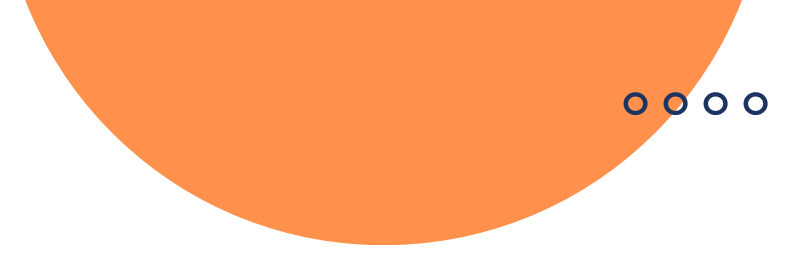 پیچیدگی‌های فنی و جنبه‌های نوآورانه
در این اسلاید، توضیح دهید که ایده شما چه پیچیدگی فناورانه‌ای دارد؟ 

درصورتی که ایده شما خدمات یا ایده خلاق و هنری است، جنبه‌های نوآورانه و خلاقانه آن را توضیح دهید.
ایده و طرح شما چه تمایزی با موارد مشابه دارد؟
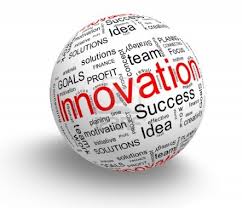 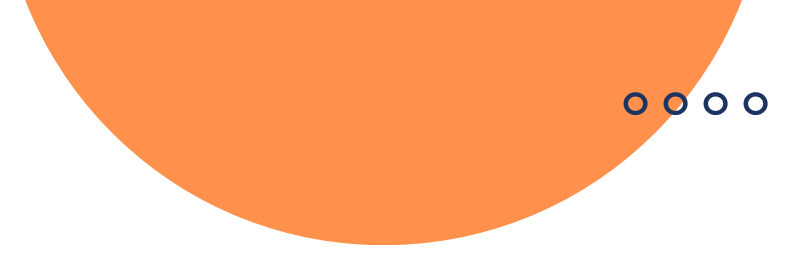 فعالیت‌های انجام گرفته و بلوغ ایده
- فعالیت‌های انجام شده تاکنون توسط تیم خود را به‌صورت تیتروار توضیح دهید:
........
.......
.....
...

وضعیت پیشرفت ایده در چه مرحله‌ای است:
1- تحقیقات
2- تولید نمونه اولیه
3- تولید محدود و فروش
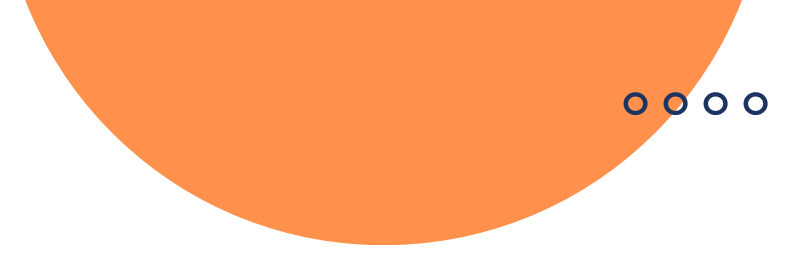 چشم انداز و
 فرصت‌هاي توسعه‌ای:
با انتخاب این ایده، در خلال اجرا یا پس از ساخت محصول یا ارایه خدمت چه فرصت‌ها یا محصولات/ خدمات جدیدی قابل دستیابی خواهد بود.
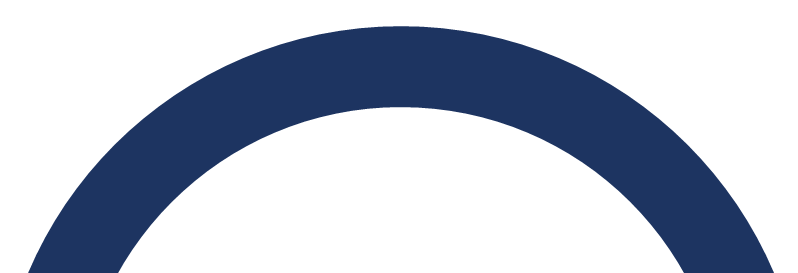 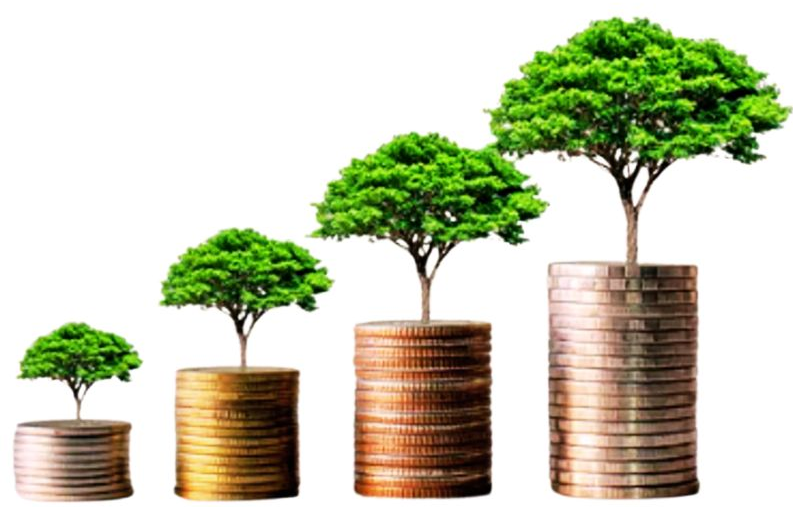 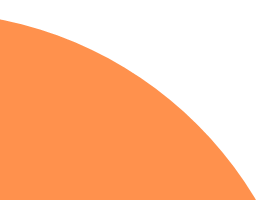 بررسی بازار هدف (گوشه)
بررسی ابعاد کل بازار
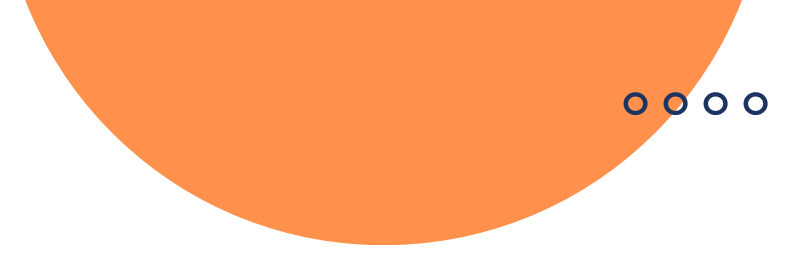 بررسی بازار ایده
بازار هدف
بازار هدف طرح شما:
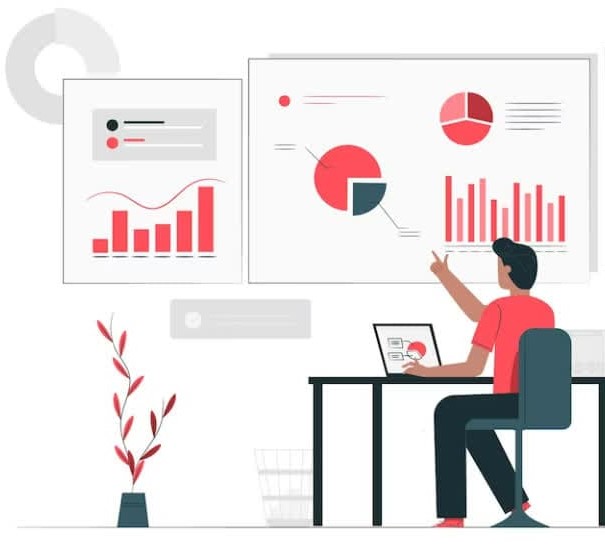 بازار هدف (گوشه) طرح شما:
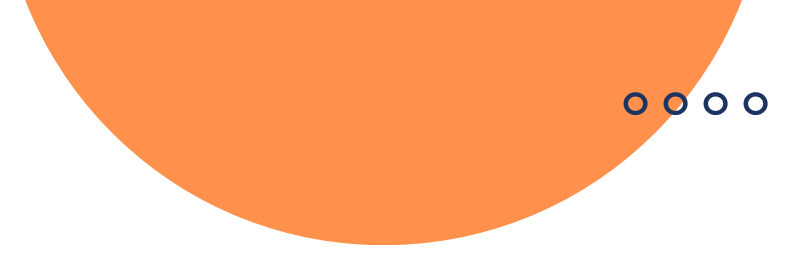 معرفی رقبا در بازار
معرفی
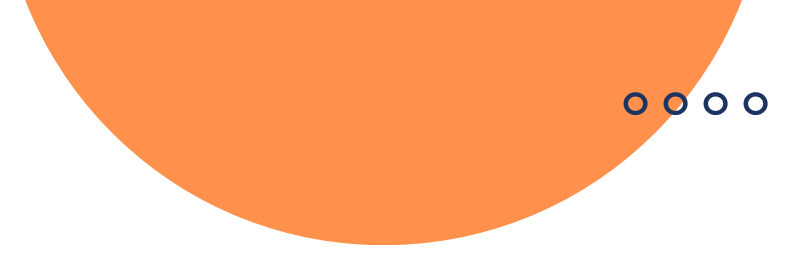 وجه تمايز و شاخص اصلي 
نسبت به رقبا
رقیب 3
رقیب 1
رقیب 2
کسب و کار ما
معیارهای کلیدی
متوسط
گران‌تر
ارزان‌تر
متوسط
قیمت
ضعیف‌تر
معمولی
بهترین
کیفیت
مطلوب
متوسط
محدود
سطح دسترسی
ضعیف
آسان
4
5
8
ویژگی‌ها
6
متوسط
ضعیف
خدمات مشتری
محدود
عالی
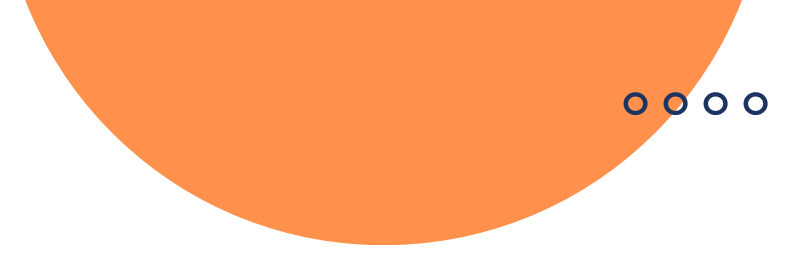 معرفی اعضای کلیدی تیم
(برای هر فرد می‌توان یک اسلاید رزومه عضو قرار داد تا درصورت لزوم ارایه شود)
معرفی
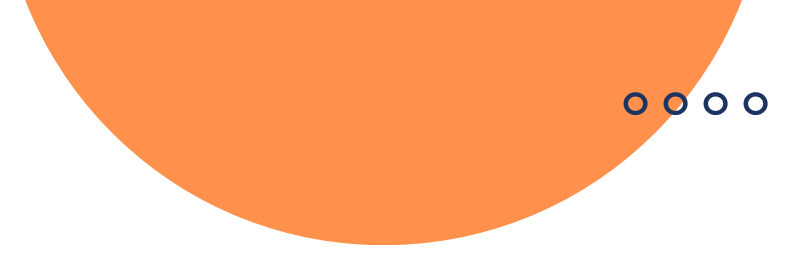 معرفی اعضای کلیدی تیم
(به جای اسلاید قبل از این فرمت نیز می‌توانید استفاده کنید، در صورت عدم نیاز اسلاید را حذف نمایید.)
عنوان دلخواه
عنوان دلخواه
عنوان دلخواه
عنوان دلخواه
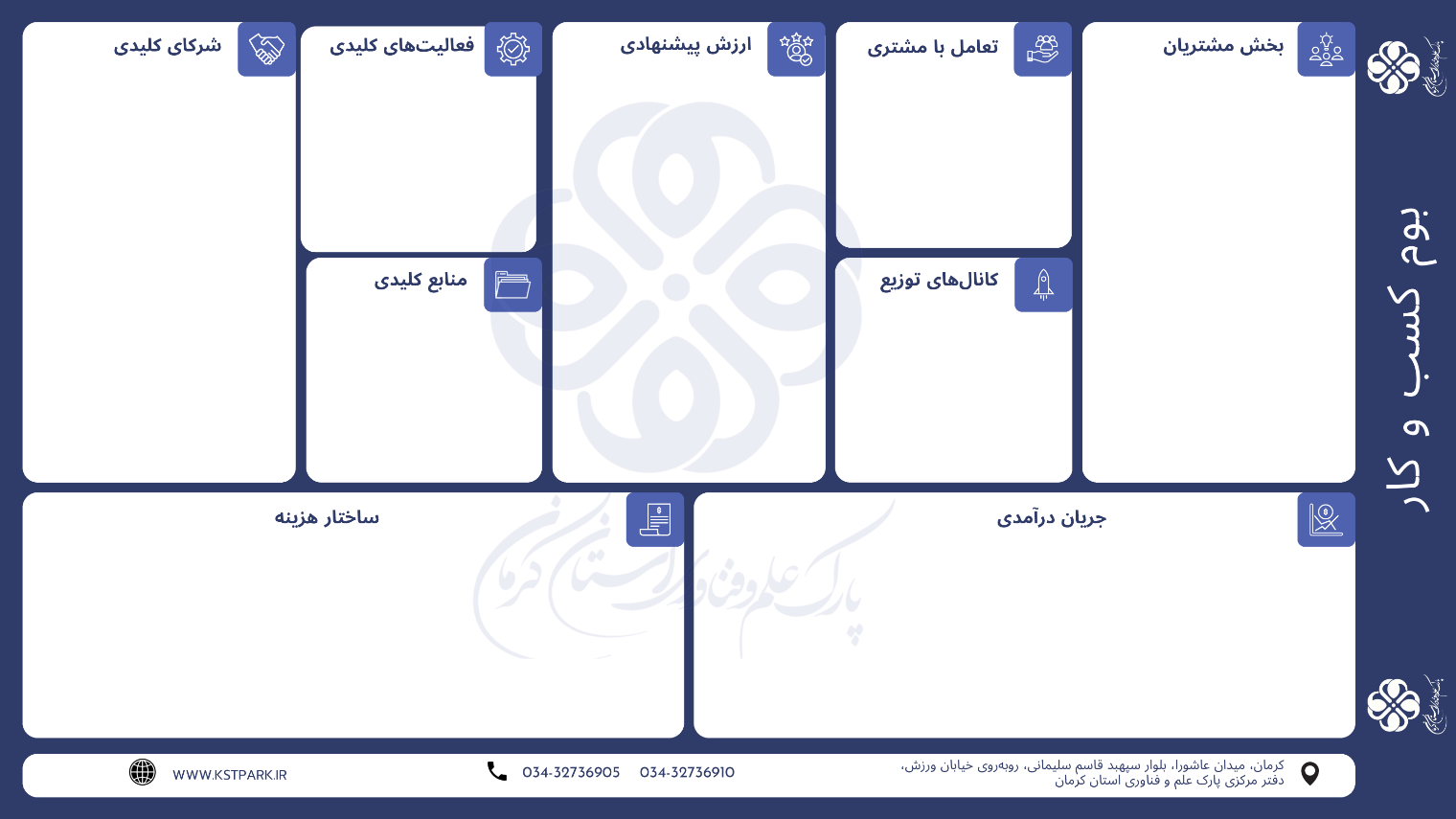 ...............
..........
…..
مشتریان ما شامل:
..........
........
.............
...............
............
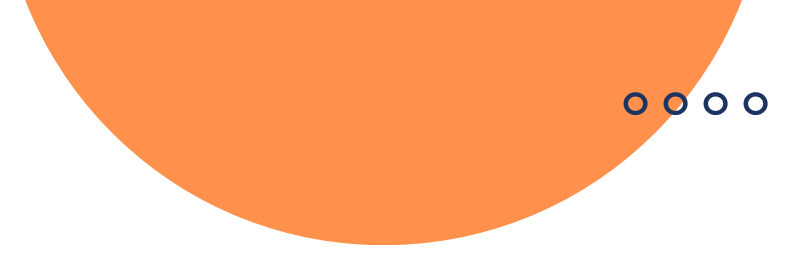 حجم سرمایه‌گذاری
معرفی
* جمع مبالغ میزان تأمین شده و مورد نیاز باید با کل سرمایه‌گذاری برابر باشد.
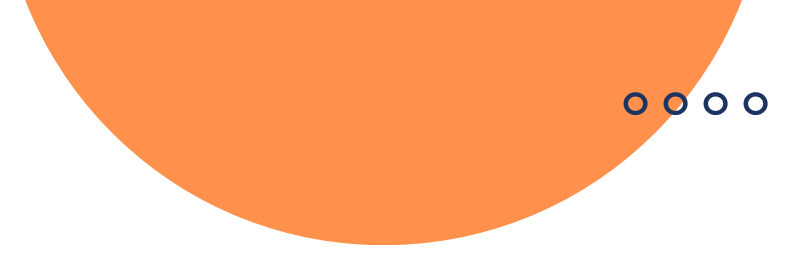 جزییات سرمایه گذاری
معرفی
* شرح سرمایه‌گذاری شامل زمین، ساختمان، ماشین آلات، مواد اولیه، کسب دانش فنی، سرمایه در گردش و ... می‌باشد.
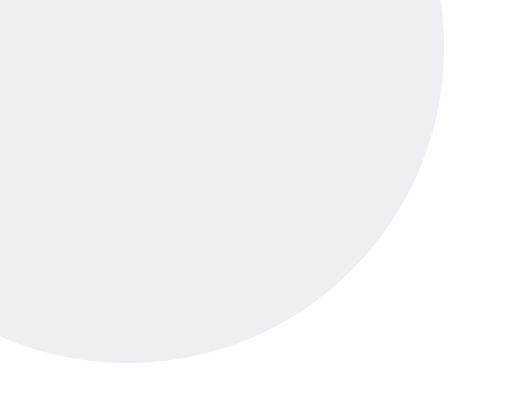 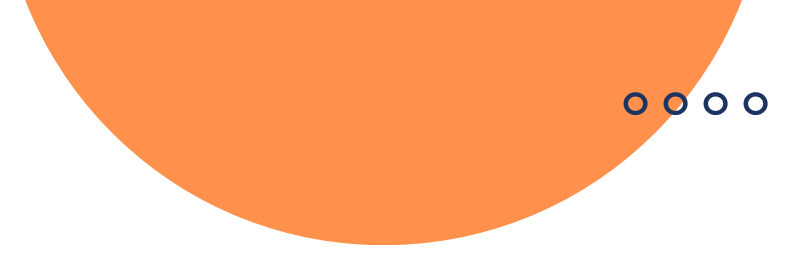 برنامه تولید و فروش
معرفی
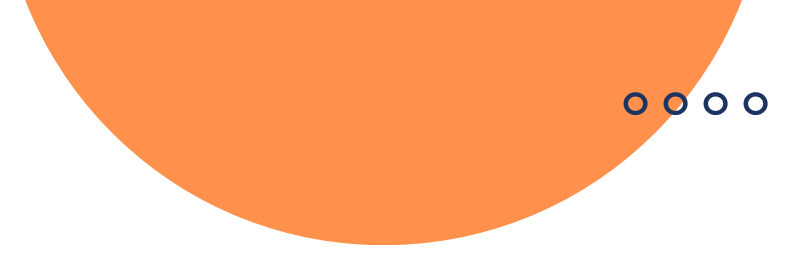 بازدهی سرمایه گذاری
.... %
نرخ بازدهی طرح
مدت زمان بازگشت سرمایه
.... سال
مدت زمان راه اندازی پس از 
تأمین مالی
..... ماه
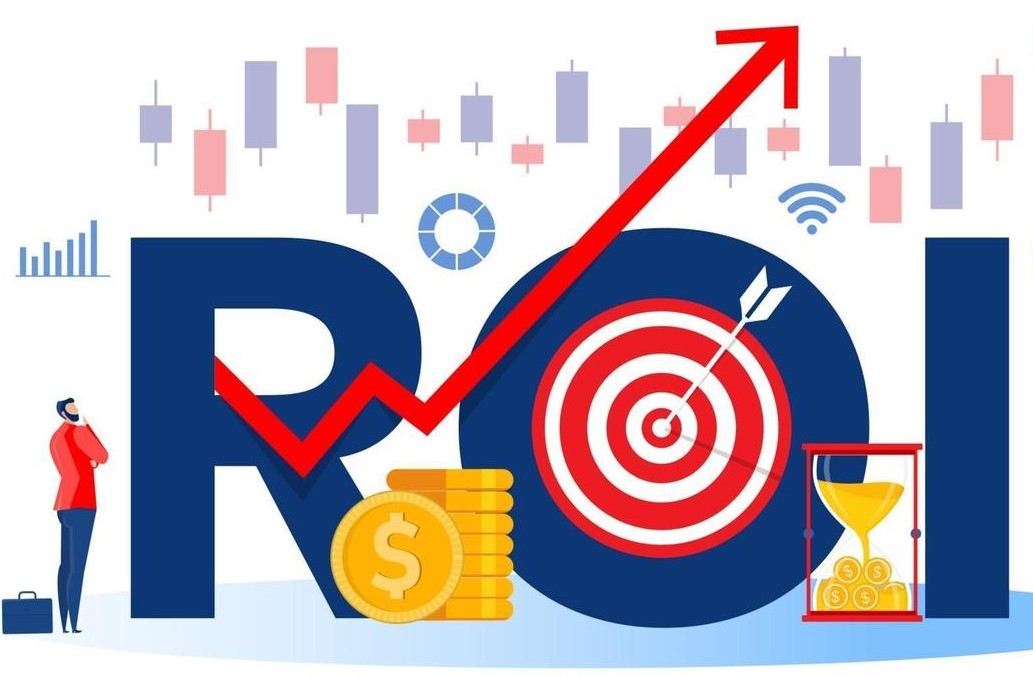 ......... میلیون تومان
میزان فروش در نقطه سربه‌سر
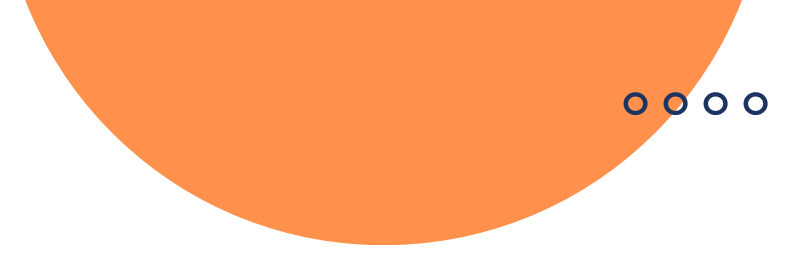 ارتباط با ما
نام و نام خانوادگی:شماره همراه:
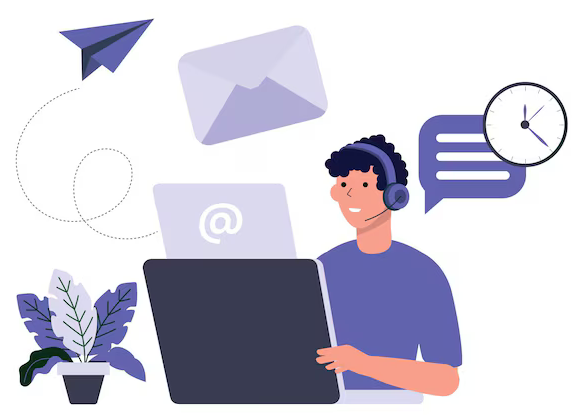 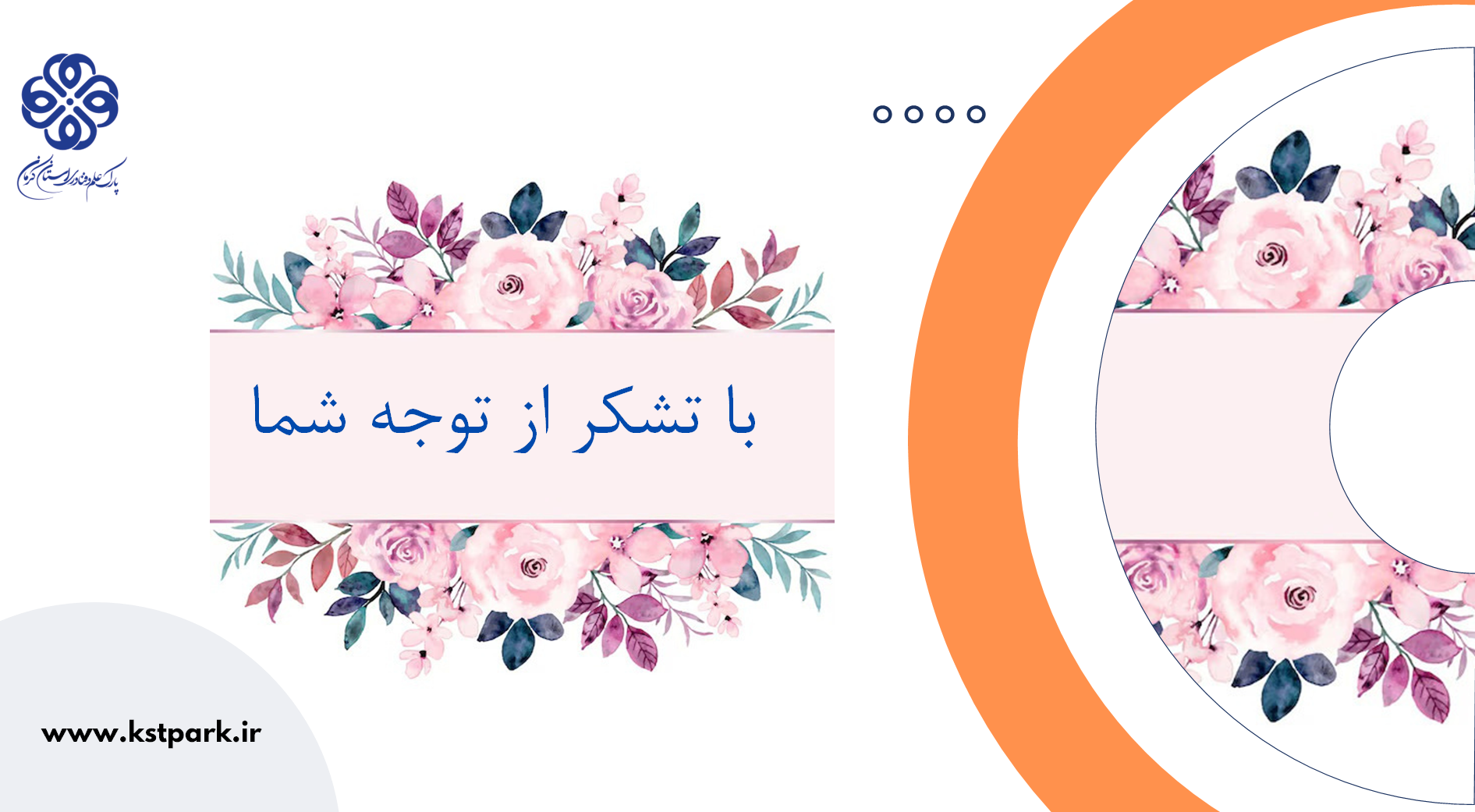